Про результати подання проектних пропозицій за програмою ERASMUS+
в НТУУ «КПІ»
А. Пятова, 
відділ міжнародних проектів
18 лютого 2016 р.
Координатори проектних пропозицій ERASMUS+, KA 2
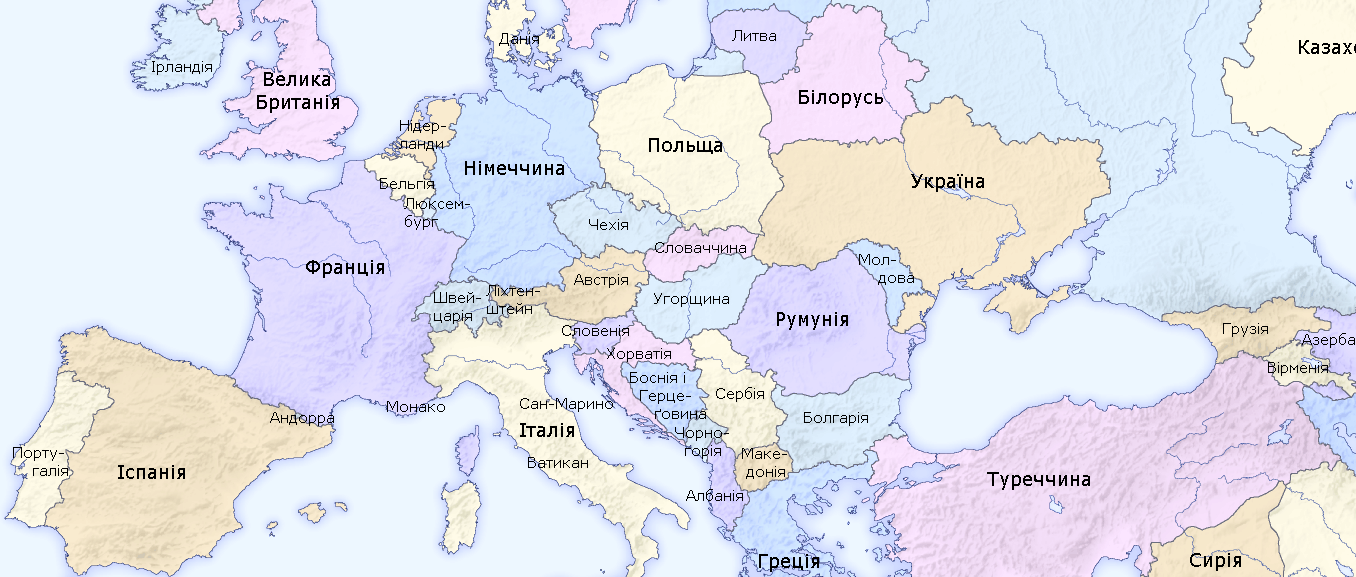 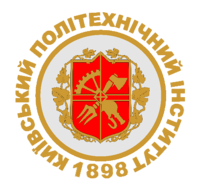 Київ
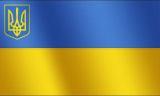 Підрозділи, які готували проектні пропозиції ERASMUS+, KA 2
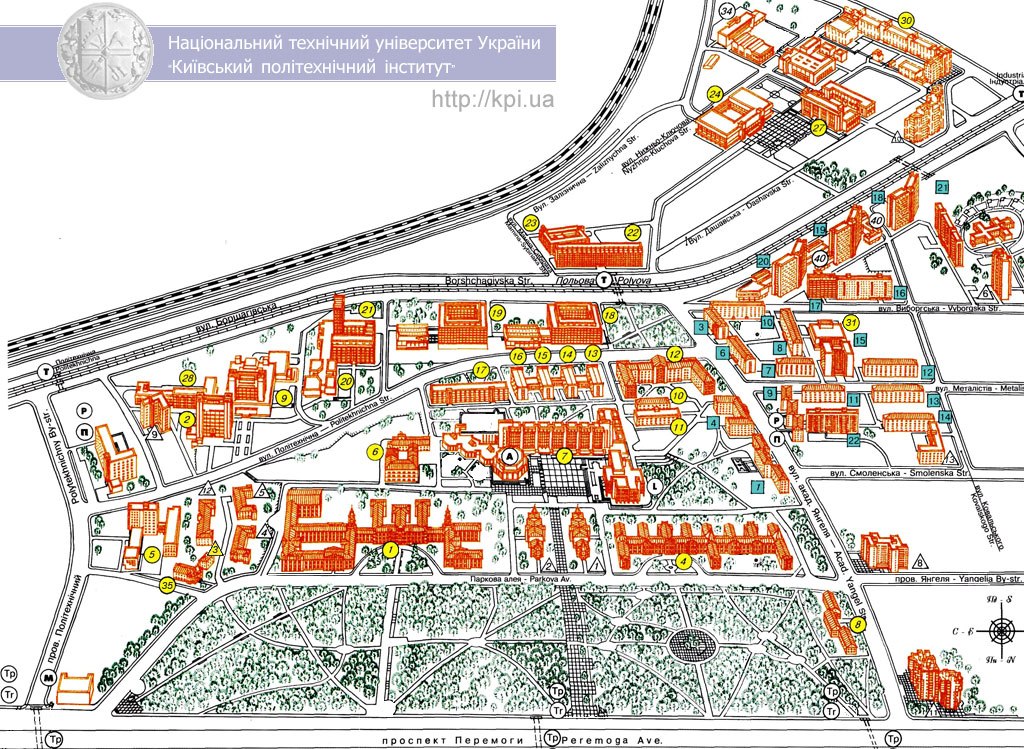 ІХФ
ФІОТ
ДНВР
2 ФПМ
ІФФ
ФБМІ
2 НМК “ІПО”
3 ММІ
ТЕФ
ДМС
Дякую за увагу!